CSC 480 Artificial Intelligence IProblem solving as Search
Bamshad Mobasher
Part III
Heuristic Search
Problem with uniform cost search
We are only considering the cost so far, not the expected cost of getting to the goal node

But, we don’t know before hand the cost of getting to the goal from a previous state

Solution: use heuristics (rules of thumb based on the knowledge of the domain) to estimate the cost of getting to a goal node
Heuristic Search
Estimate for each state the cost of getting from there to a goal state
Use “heuristic” information to guess which nodes to expand next
A heuristic is in the form of an evaluation function based on domain-specific information related to the problem.
Gives us a way to evaluate a node “locally” based on an estimate of the cost to get from the node to a goal node (the idea is to find the least cost path to a goal node).
Evaluation Functions
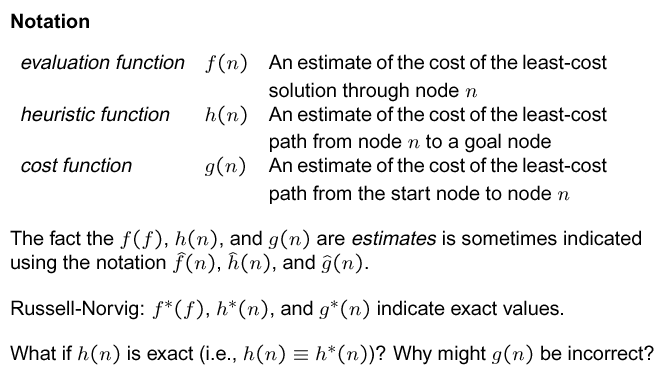 h(n) is the heuristic functiong(n): cost of the best path found so far between the initial node and n
f(n) = g(n)  uniform cost search
f(n) = h(n)  greedy best-first search
f(n) = g(n) + h(n)  A* algorithm
Best-First Search
Basic Idea: always expand the node that minimizes (or maximizes) the evaluation function f(n)
Greedy strategy: f(n) = h(n), where h(n) estimates the cost of getting from the node n to the goal
if we keep nodes in memory (on the queue) for backtracking, then this is called (Greedy) Best-First search; if no queue and we stop as soon as f(n) is worse for the children than the parent, then this is called Hill-Climbing.
What happens if we always try at each step to move closer to the goal node?
The BFS algorithm in this case will
find the longer solution path,
since it will begin by moving 
forward and then be committed
to this choice.

What about hill-climbing?
Best-First Search
The evaluation function f maps each search node n to positive real number f(n)
The smaller f(n) = h(n), the more promising n
Best-first search sorts the search queue at each step in increasing order of f
random order is assumed among nodes with equal values of f
“Best” only refers to the value of f,
not to the quality of the actual path.
Best-first search does not generate 
optimal paths in general
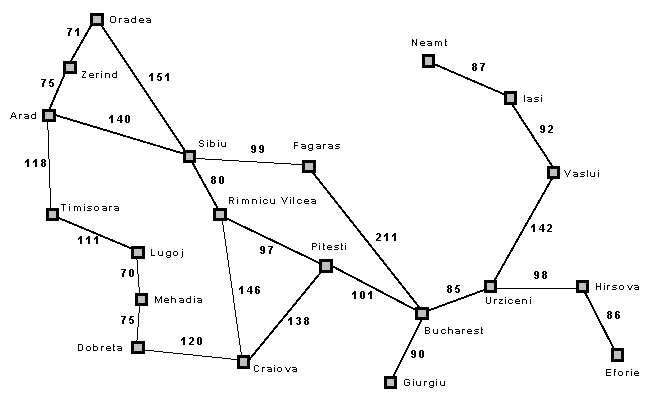 Best-First Search Example
Suppose we don’t know the actual “road” distances to Bucharest beforehand
But can figure out the “as-a-crow-flies” distances from a map
Heuristic evaluation function:
h(n) = straight-line distance between n and Bucharest
h(n) is a heuristic because it is an estimate of the actual cost of getting from n to the goal
Note that h(goal) = 0 always
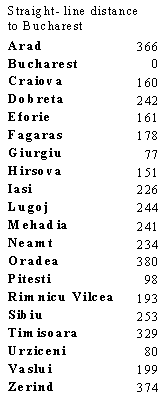 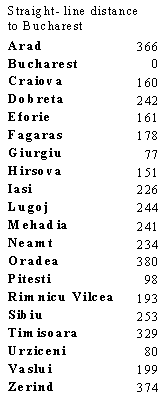 Greedy Best-First Search
h(n) = 366
Arad
<== Arad <==
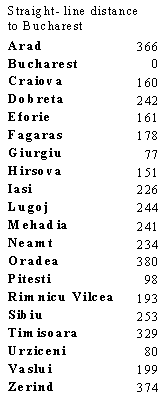 Greedy Best-First Search
h(n) = 366
Arad
Zerind
Sibiu
h(n) = 253
h(n) = 329
Timisoara
h(n) = 374
<== Sibiu, Timisoara, Zerind <==
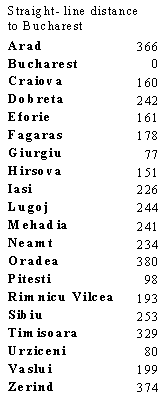 Greedy Best-First Search
h(n) = 366
Arad
Zerind
Sibiu
h(n) = 253
h(n) = 329
Timisoara
h(n) = 374
193
178
366
380
Fagaras
Oradea
Rimnicu
Arad
<== Fagaras, Rimnicu, Timisoara, Zerind, Oradea <==
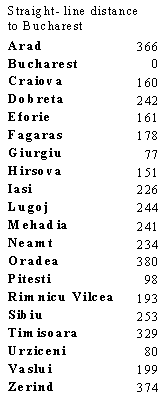 Greedy Best-First Search
h(n) = 366
Arad
Zerind
Sibiu
h(n) = 253
h(n) = 329
Timisoara
h(n) = 374
193
178
380
Fagaras
Oradea
Rimnicu
253
h(n) = 0
Sibiu
Bucharest
<== Bucharest, Rimnicu, Timisoara, Zerind, Oradea <==
Greedy Best-First Search
h(n) = 366
Arad
Zerind
Sibiu
h(n) = 253
h(n) = 329
Timisoara
h(n) = 374
193
178
380
Fagaras
Oradea
Rimnicu
h(n) = 0
Actual cost of the solution:
Arad => Sibiu => Fagaras => Bucharest
is  140 + 99 + 211 = 450

But, consider the path: 
Arad => Sibiu => Rimnicu => Pitesti => Bucharest
with the cost 418 – So we got a suboptimal solution
253
Sibiu
Bucharest
Properties of Best-First (Greedy) Search
Complete?
No - can get stuck in loops
e.g., Iasi => Neamt => Iasi => Neamt => …
It is complete in finite space with repeated-state checking

Time Complexity:
In worst case: O(bm)
but good heuristic can give dramatic improvement

Space Complexity:
In worst case: O(bm)
keeps all nodes in memory

Optimal:   No
A* Search(most popular algorithm in AI)
Basic Idea: avoid expanding paths that are already expensive

Evaluation function: f(n) = g(n) + h(n)
g(n) = cost so far to reach n
h(n) = estimated cost to goal from n
f(n) = estimated total cost of path through n to reach the goal

Admissible heuristics
i.e., h(n) £  h*(n), for all n, where h*(n) is the true cost from n
Ex: straight-line distance never overestimates the actual road distance
A* search is optimal (finds lowest cost solution) if h(n) is admissible
however, the number of nodes expanded depends on how good the heuristic is 
best case: h(n) = h*(n) for all n  A* will find the best solution with no search
if h(n) > h*(n) for some n, then A*
might still work
but might not find any solution at all
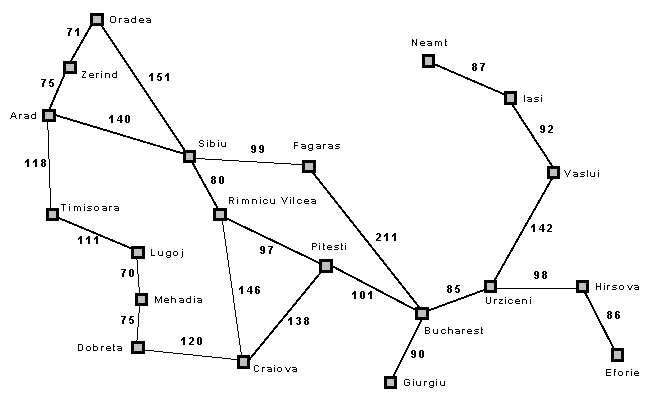 f(n) = 366
Arad
140
75
118
h(n) = 253
f(n) = 393
h(n) = 329
f(n) = 447
h(n) = 374
f(n) = 449
Zerind
Sibiu
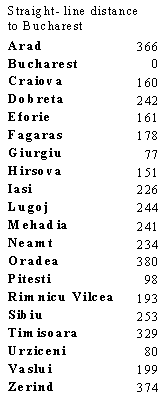 Timisoara
80
140
99
151
Fagaras
Oradea
Arad
f(n) = 413
Rimnicu
f(n) = 417
f(n) = 646
f(n) = 661
146
97
80
Craiova
Pitesti
Sibiu
f(n) = 526
f(n) = 415
f(n) = 553
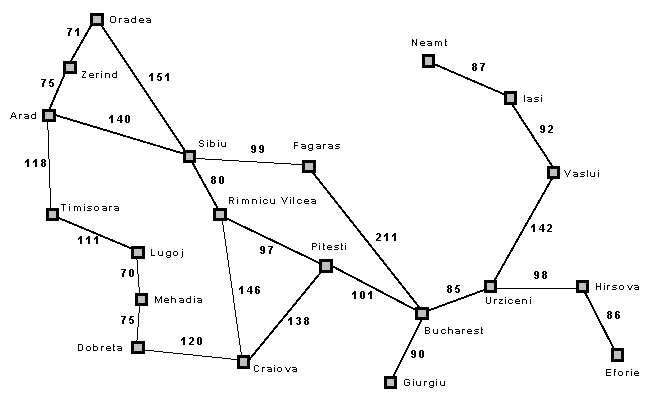 ...
h(n) = 253
f(n) = 393
Sibiu
140
151
99
80
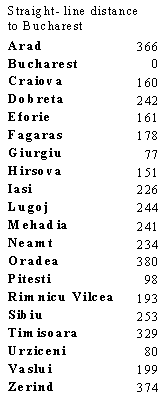 Fagaras
Oradea
Arad
f(n) = 413
Rimnicu
f(n) = 417
f(n) = 661
f(n) = 646
146
97
80
Sibiu
Pitesti
f(n) = 415
Craiova
f(n) = 553
f(n) = 526
138
101
97
Bucharest
Craiova
Rimnicu
f(n) = 418
f(n) = 607
f(n) = 615
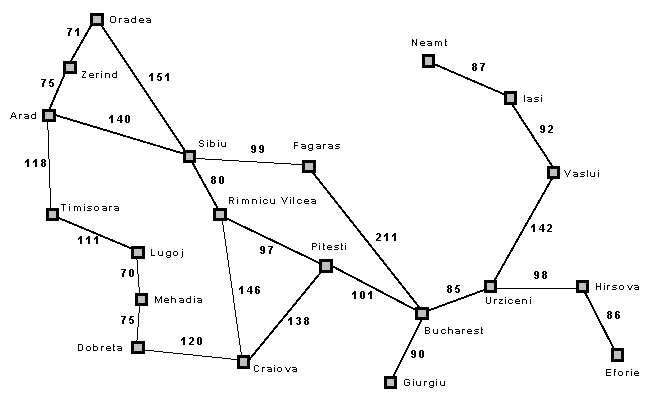 ...
h(n) = 253
f(n) = 393
Sibiu
140
99
80
151
Fagaras
Oradea
f(n) = 417
Arad
f(n) = 413
Rimnicu
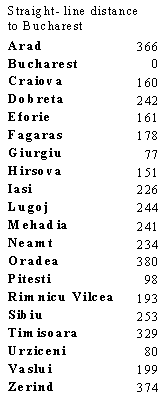 f(n) = 526
f(n) = 646
99
211
146
97
80
Sibiu
Pitesti
f(n) = 415
Bucharest
Craiova
Sibiu
f(n) = 553
f(n) = 450
f(n) = 591
f(n) = 526
138
101
97
Bucharest
Craiova
Rimnicu
f(n) = 418
f(n) = 607
f(n) = 615
A* and Repeated States
It is not harmful to discard a node revisiting a state if the new path to this state has higher cost than the previous one

A* remains optimal, but the size of the search tree can still be exponential in the worst case

Fortunately, for a large family of admissible heuristics – consistent heuristics – there is a much easier way of dealing with revisited states
A* and Consistency (Monotonicity)
A heuristic h(n) is consistent if for every node n and every successor of n, succ(n):
h(n) – h(succ(n)) £ cost( n succ(n) )
i.e., decrease in heuristic value due to an action is never more than the cost of the action

All consistent heuristics are admissible
For an admissible heuristic
the values of f(n) along any path are non-decreasing (monotonincity)
A* expands nodes according to non-decreasing order of  f(n)
1
2
3
4
5
6
7
8
5
8
4
2
1
7
3
6
A* and Consistency (Monotonicity)
goal
STATE(N)
h1(N)  = number of misplaced tiles
 h2(N) = sum of the (Manhattan) distances                of every tile to its goal position

both heuristics are consistent
A* and Repeated States
Theorem: If h is consistent, then whenever A* expands a node, it has already found an optimal path to this node’s state
Dealing with Repeated States:
If a newly generated state was previously expanded, then discard the new state
If multiple (unexpanded) instances of a state end up on the queue, we only keep the instance that has the smallest f value.
Finding good heuristics for a problem
Relax restrictions on operators: in general, the cost of an exact solution to a relaxed problem is a good heuristic for the original problem
A* and “Informedness”
Multiple admissible heuristics?
given admissible heuristics h1 and h2, if h2(n) > h1(n), for all n, then h2 dominates h1 
the dominating admissible heuristic usually expands fewer nodes (it is more informed)
if there are several admissible heuristics none of which dominates any others, we can take the composite heuristic:  h(n) = max ( h1(n), h2(n), … , hk(n) )
A* Efficiency and Informedness
A* expands every node n for which f(n) < f*
i.e., every node with h(n) < f* - g(n) will be expanded
so, if h1(n) ³ h2(n), for all n, every node expanded by h1 must also be expanded by h2
Moral of the story: heuristic functions with higher values work better so long as they are admissible (in other words, we want our heuristic to get as close as possible to h*).
When to Use Search Techniques?
The search space is small, and
No other technique is available, or
Developing a more efficient technique is not worth the effort 
The search space is large, and
No other technique is available, and
There exist “good” heuristics